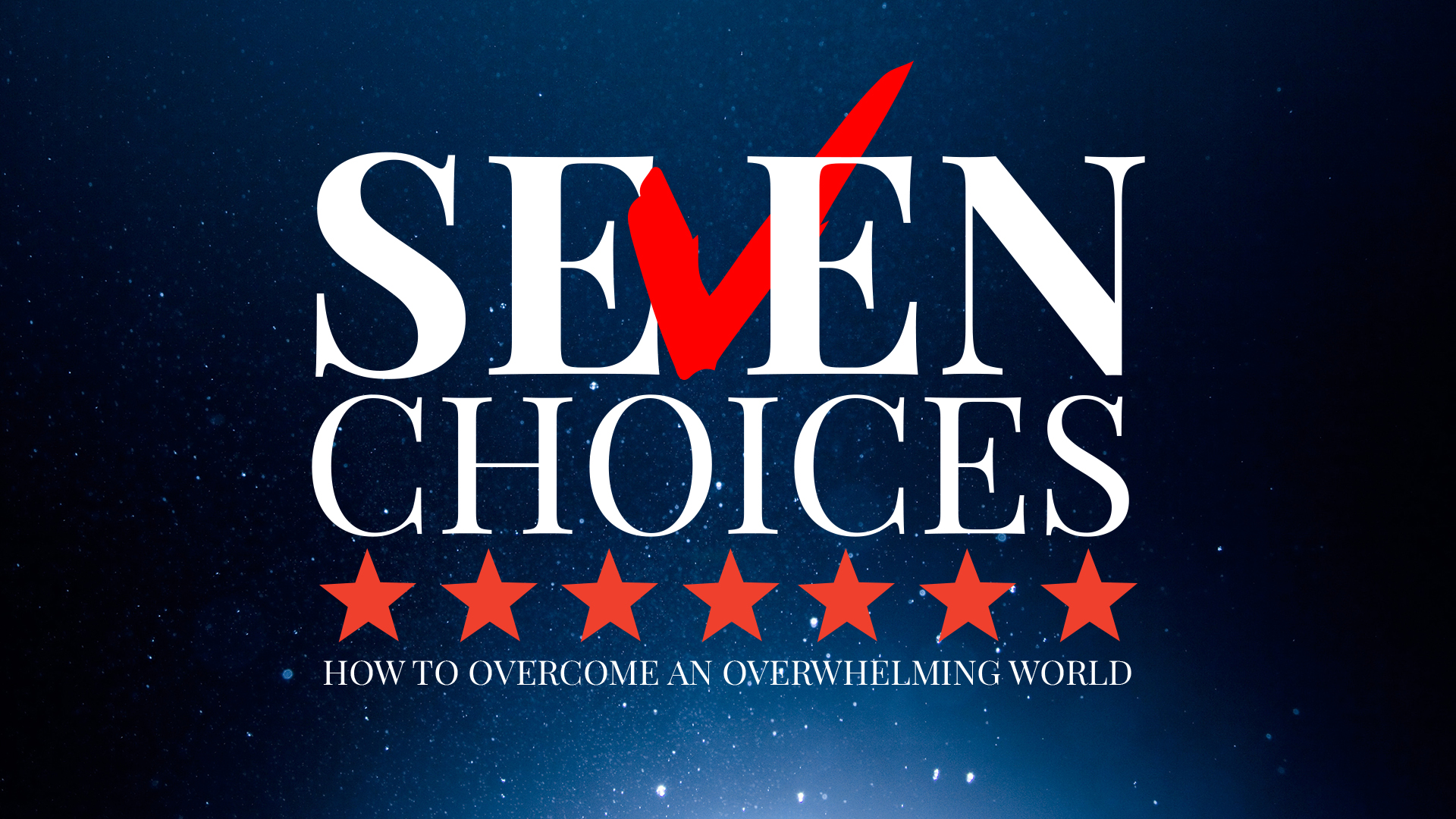 BIG IDEA: To combat moral compromise, we must renew our minds, listen for the Spirit, and be intolerant of sin.
Write this letter to the angel of the church in Pergamum. This is the message from the one with the sharp two-edged sword:
REVELATION 2:12–17, NLT
“I know that you live in the city where Satan has his throne, yet you have remained loyal to me. You refused to deny me even when Antipas, my faithful witness, was martyred among you there in Satan’s city.
REVELATION 2:12–17, NLT
“But I have a few complaints against you. You tolerate some among you whose teaching is like that of Balaam, who showed Balak how to trip up the people of Israel.
REVELATION 2:12–17, NLT
He taught them to sin by eating food offered to idols and by committing sexual sin. In a similar way, you have some Nicolaitans among you who follow the same teaching.
REVELATION 2:12–17, NLT
Repent of your sin, or I will come to you suddenly and fight against them with the sword of my mouth.
“Anyone with ears to hear must listen to the Spirit and understand what he is saying to the churches.
REVELATION 2:12–17, NLT
To everyone who is victorious I will give some of the manna that has been hidden away in heaven. And I will give to each one a white stone,
REVELATION 2:12–17, NLT
and on the stone will be engraved a new name that no one understands except the one who receives it.
REVELATION 2:12–17, NLT
“…useful to teach us what is true and to make us realize what is wrong in our lives. It corrects us when we are wrong and teaches us to do what is right. God uses it to prepare and equip his people to do every good work.”
2 TIMOTHY 3:16–17, NLT
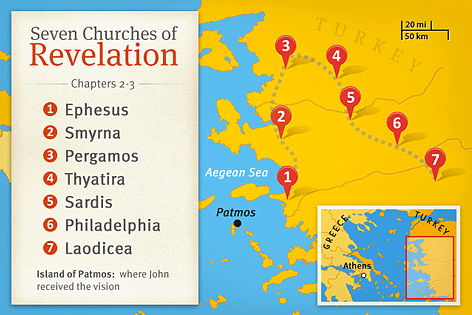 Artwork by Kelly Cunningham
“You tolerate some among you whose teaching is like that of Balaam, who showed Balak how to trip up the people of Israel.”
REVELATION 2:14, NLT
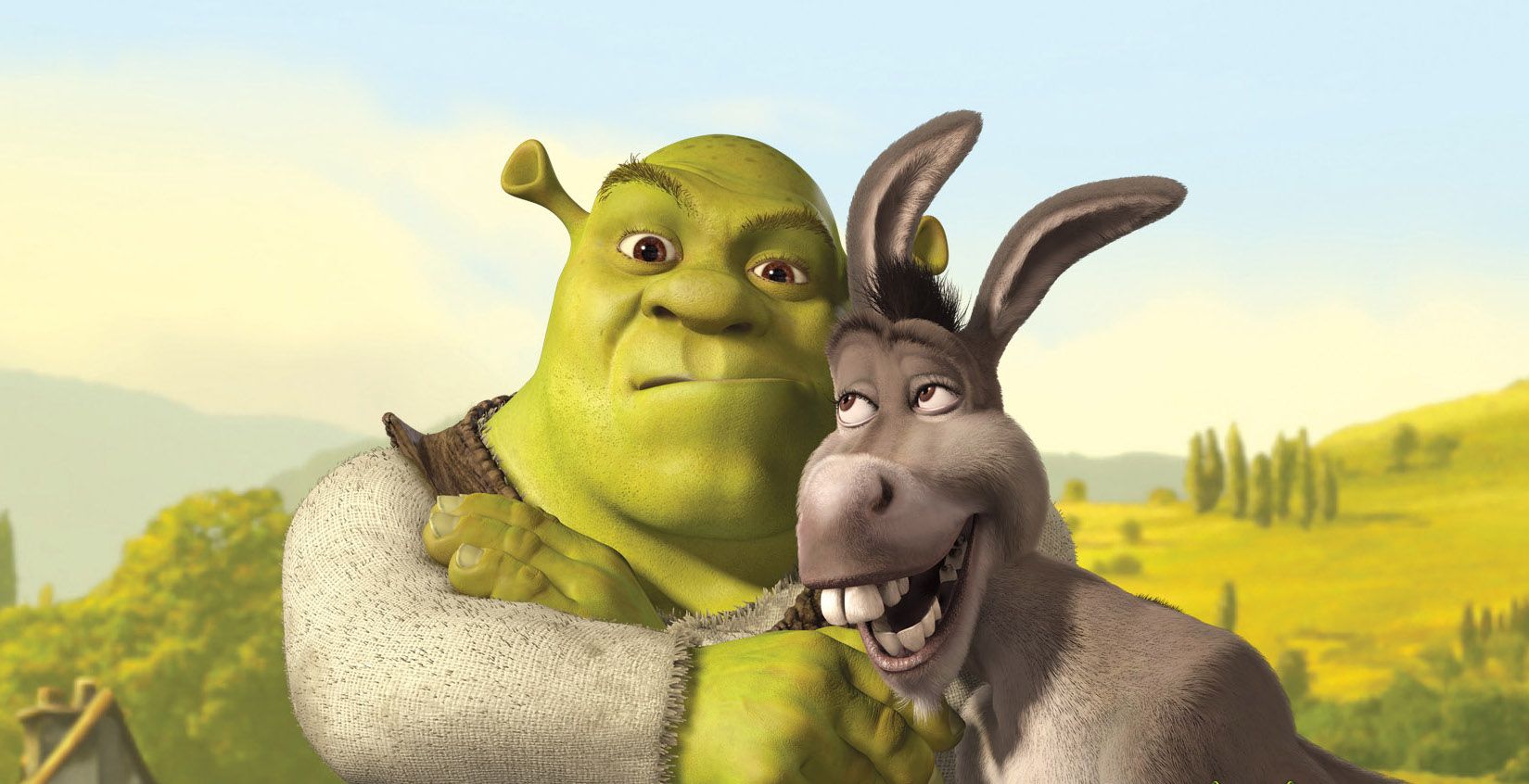 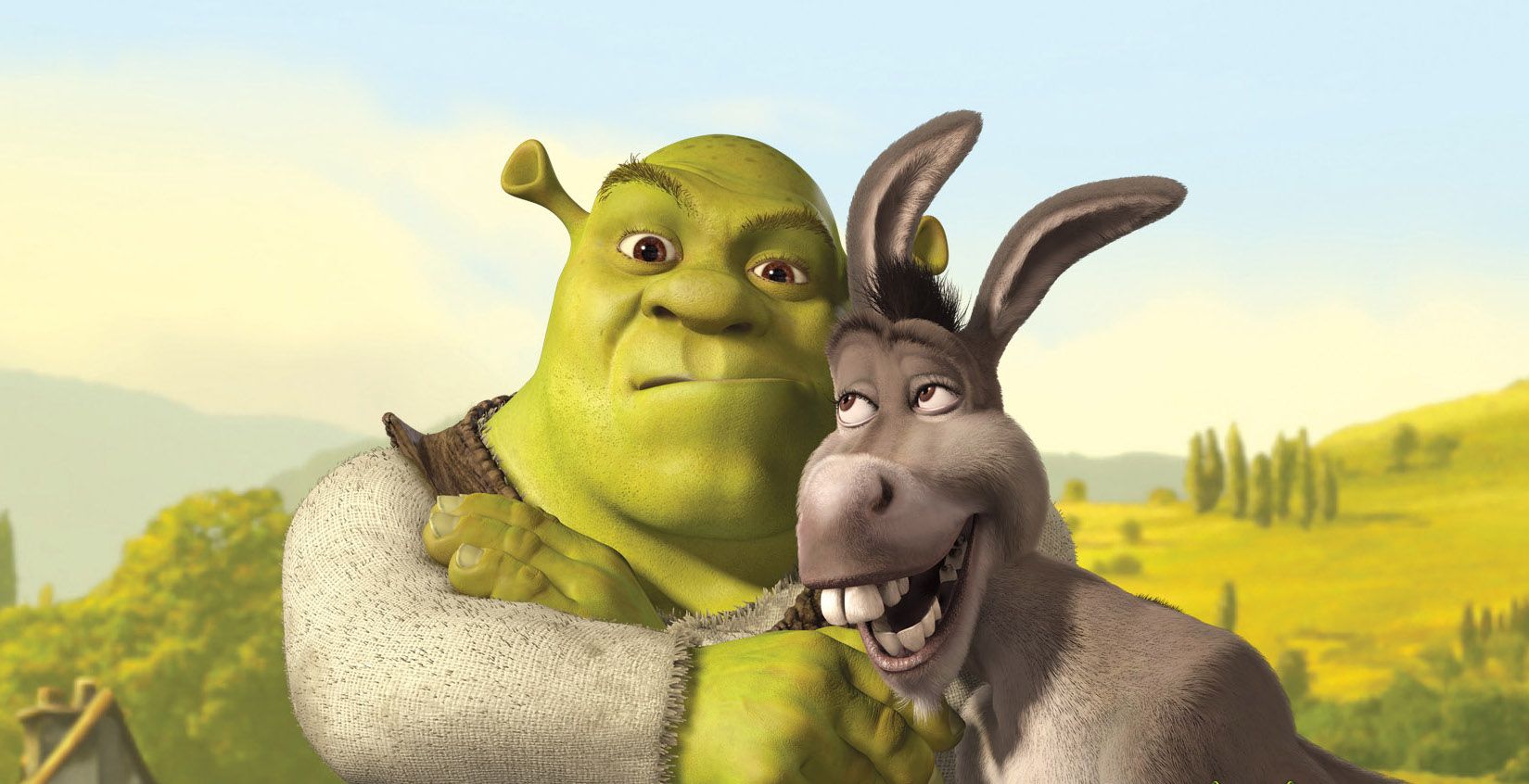 When it comes to compromise, it’s almost never a direct approach.
The church became a reflection of culture, rather than the other way around.
REPENT
REPENT
to change your mind, a turning with contrition from sin to God, with conduct worthy of a changed heart that abhors sin.
“…put off your old self, which is being corrupted by its deceitful desires; to be made new in the attitude of your minds; and to put on the new self, created to be like God in true righteousness and holiness.”
EPHESIANS 4:22–24, NIV
“…let the Spirit renew your thoughts and attitudes.”
EPHESIANS 4:22–24, ESV
REPENT
Ask God to renew your mind
REPENT
to change your mind, a turning with contrition from sin to God, with conduct worthy of a changed heart that abhors sin.
“Therefore, there is now no condemnation for those who are in Christ Jesus, because through Christ Jesus the law of the Spirit who gives life has set you free from the law of sin and death.”
ROMANS 8, NIV
REPENT
Ask God to renew your mind
Listen for the Holy Spirit
REPENT
to change your mind, a turning with contrition from sin to God, with conduct worthy of a changed heart that abhors sin.
REPENT
Ask God to renew your mind
Listen for the Holy Spirit
Be intolerant of sin
“Don’t you see how wonderfully kind, tolerant, and patient God is with you? Does this mean nothing to you? Can’t you see that his kindness is intended to lead you to repentance?”
ROMANS 2:4, NLT
“For the word of God is alive and powerful. It is sharper than the sharpest two-edged sword, cutting between soul and spirit, between joint and marrow. It exposes our innermost thoughts and desires.”
HEBREWS 4:12, NLT
”To everyone who is victorious I will give some of the manna that has been hidden away in heaven. And I will give to each one a white stone, and on the stone will be engraved a new name that no one understands except the one who receives it.”
REVELATION 2:17, NLT
“Moses didn’t give them bread from heaven. My father did. And now he offers you the true bread from heaven. The true bread of God is the one who comes down from heaven and gives life to the world.”
JOHN 6:47–51, NLT
“Sir,” they said, “give us that bread every day.”

Jesus replied, “I am the bread of life. Whoever comes to me will never be hungry again.”
JOHN 6:47–51, NLT
“I tell you the truth, anyone who believes has eternal life. Yes, I am the bread of life! Your ancestors ate manna in the wilderness, but they all died.”
JOHN 6:47–51, NLT
Anyone who eats the bread from heaven, however, will never die. I am the living bread that came down from heaven. Anyone who eats this bread will live forever.”
JOHN 6:47–51, NLT
cornerstone.ag/connect
For by Jesus all things were created: things in heaven and on earth, visible and invisible, whether thrones or powers or rulers or authorities; all things were created by him and for him.
COLOSSIANS 1:16–18, NIV84
He is before all things, and in him all things hold together. And he is the head of the body, the church…so that in everything he might have the supremacy.
COLOSSIANS 1:16–18, NIV84
IN ME
Pray that Jesus would truly be preeminent (first) in your life. Pray that the elections, politics and turmoil of our country would not steal your first love and devotion to Him.
SELAH
Stop, reflect & truly pray for this in your own life before praying for our nation
IN OUR NATION
Pray that Christ would become preeminent in the hearts of the people of our nation and government so that peace and blessing for all people can be found. Pray that His truth and justice would be followed.
Blessed is the nation whose God is the LORD, the people he chose for his inheritance. From heaven the LORD looks down and sees all mankind; from his dwelling place he watches all who live on earth—
PSALM 33:12–18, NIV84
he who forms the hearts of all, who considers everything they do. No king is saved by the size of his army; no warrior escapes by his great strength.
PSALM 33:12–18, NIV84
A horse is a vain hope for deliverance; despite all its great strength it cannot save. But the eyes of the LORD are on those who fear him, on those whose hope is in his unfailing love…
PSALM 33:12–18, NIV84